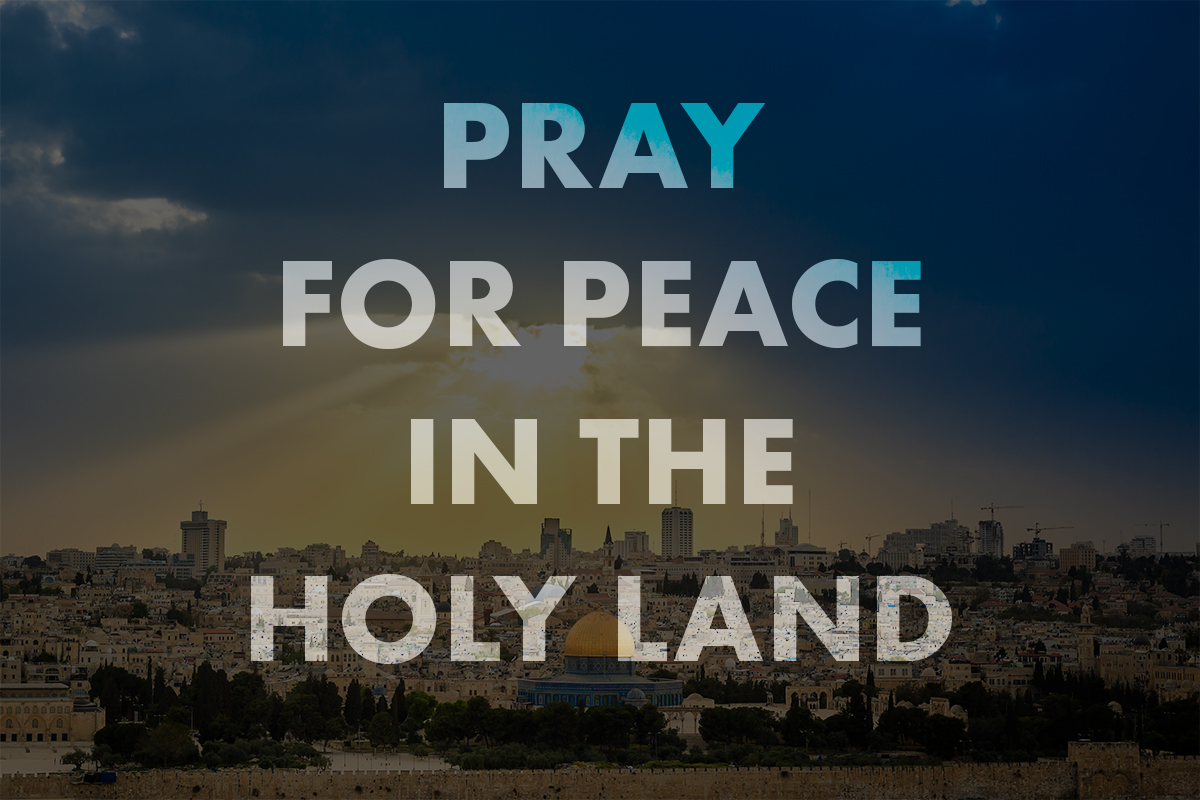 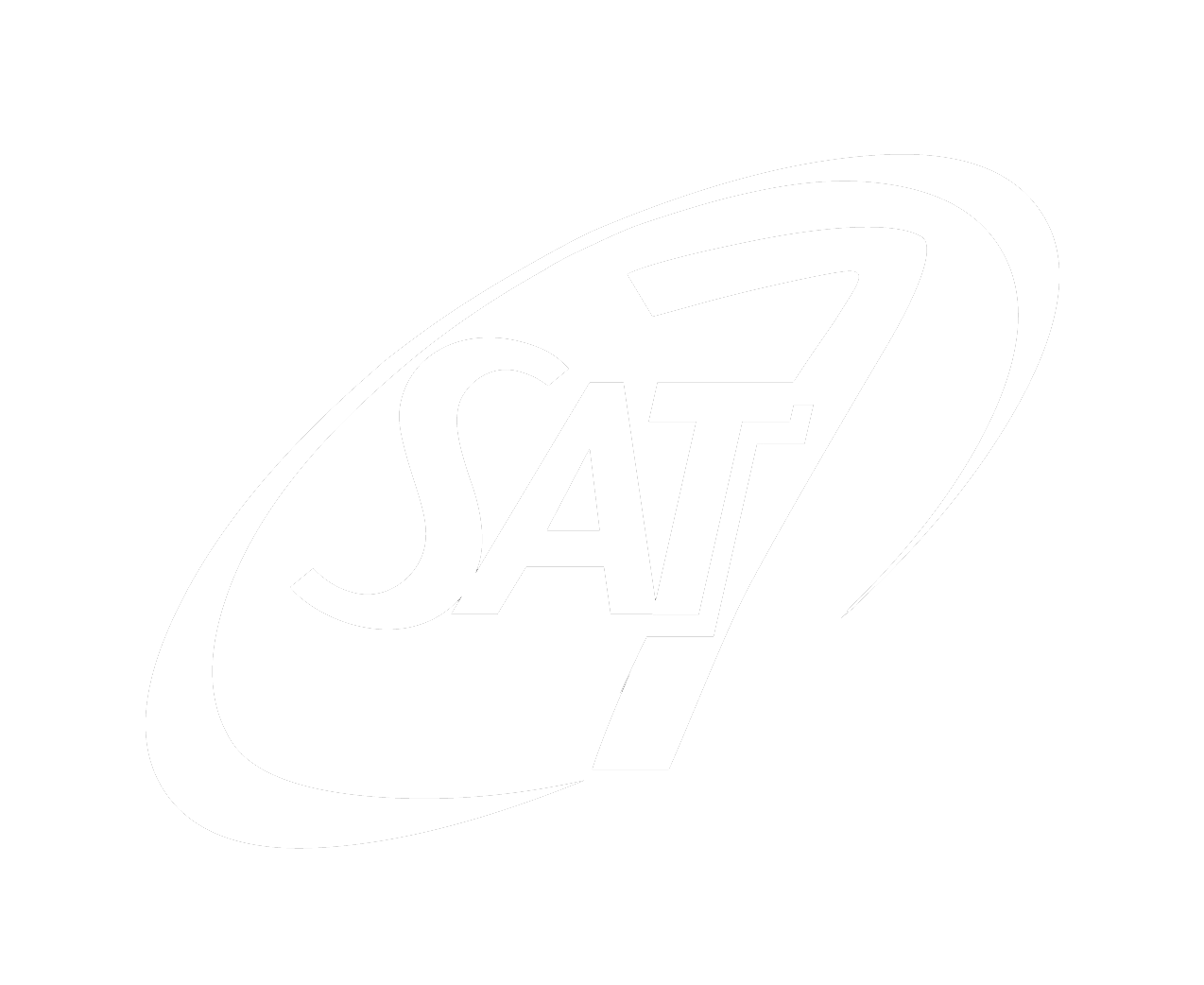 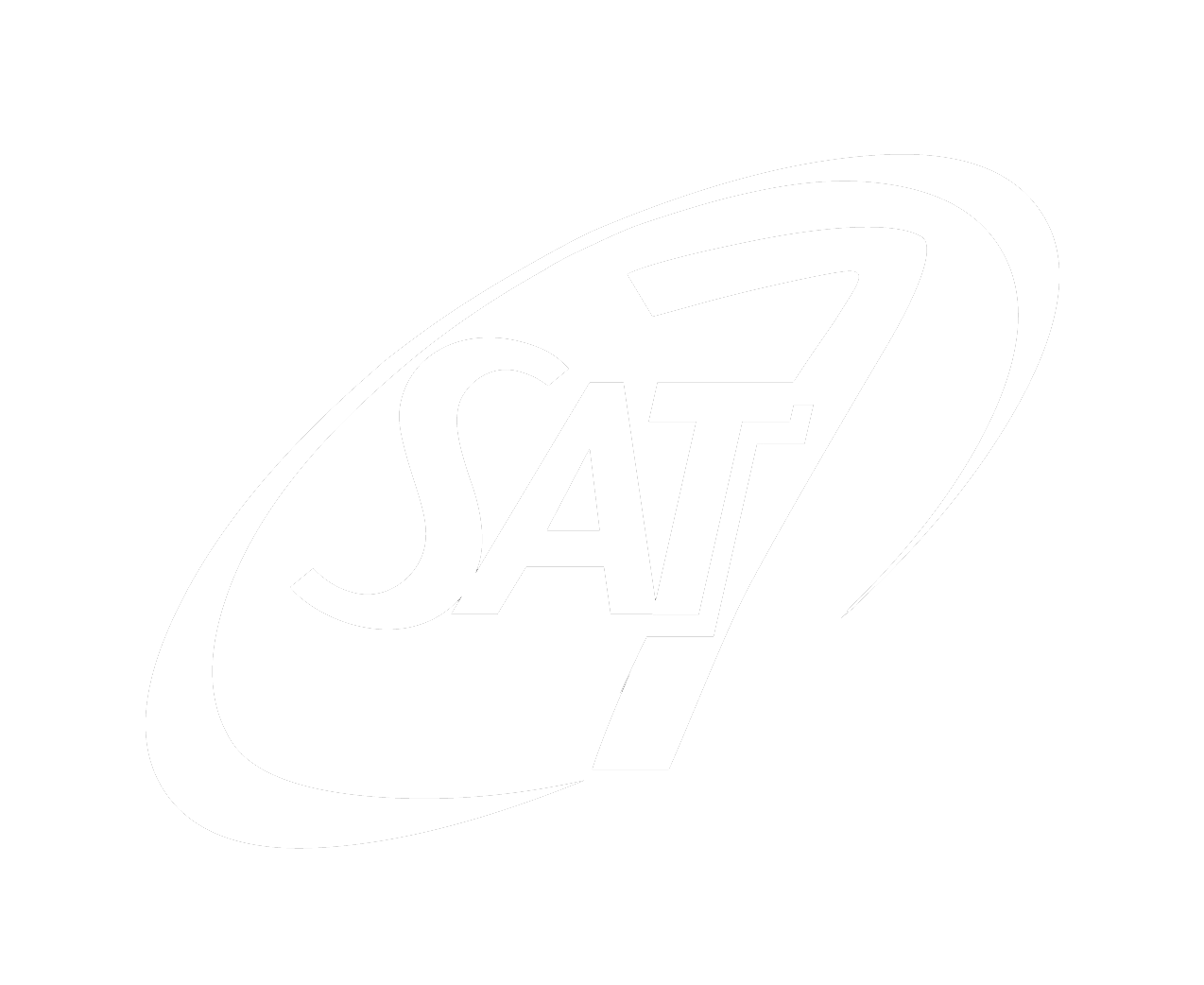 PRAYER FOR THE HOLY LAND
Ask God to restrain those who want to bring violence and revenge

Pray for comfort and hope for those living in the conflict zone and who have lost loved ones

Lift up SAT-7 staff in Beirut who are troubled by the current protests in the city. 

Pray for God’s message of peace and reconciliation to penetrate the hearts of those making decisions in the region.

Thank God that He is the hope and salvation of all.